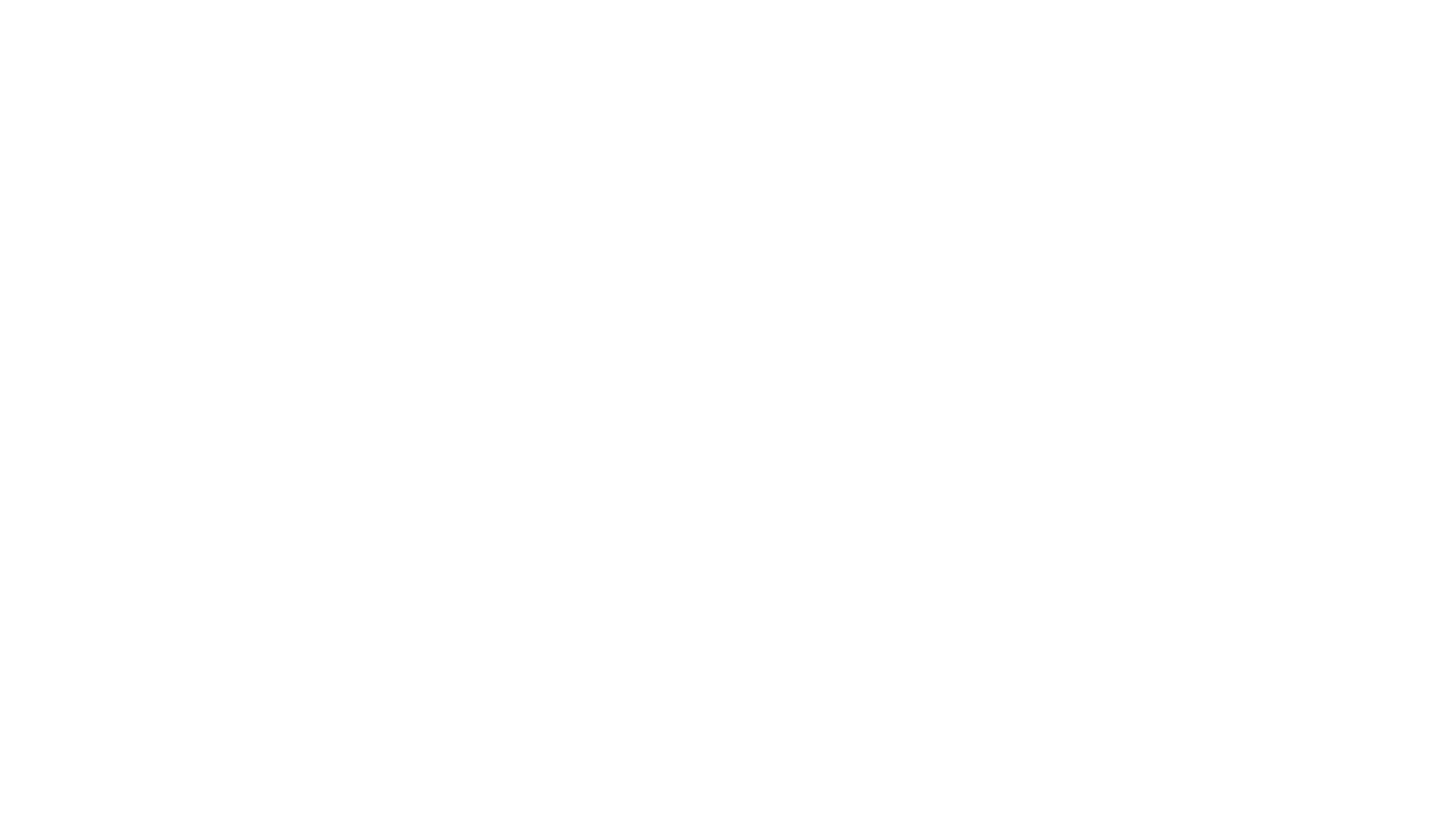 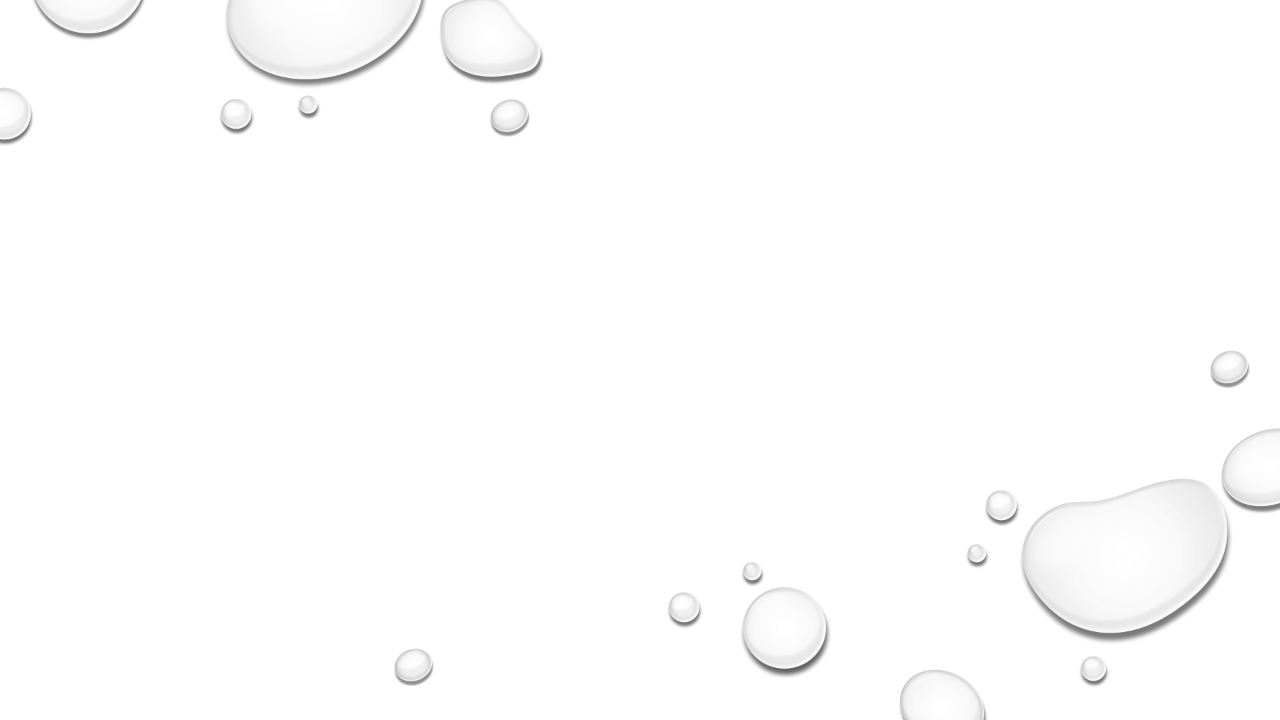 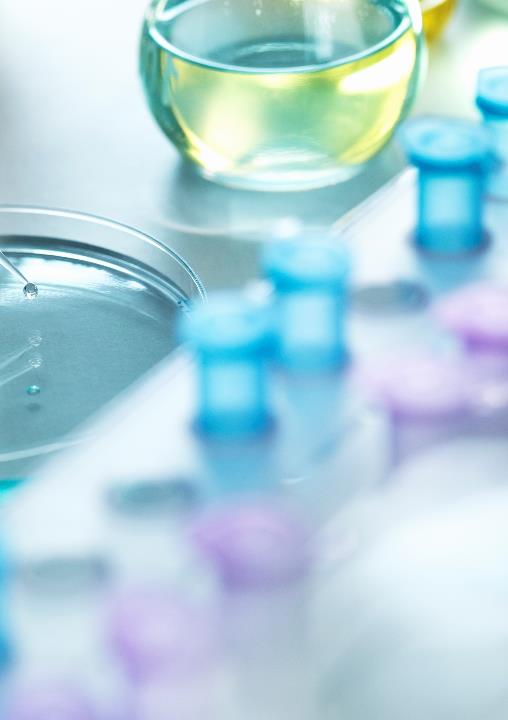 Attendance and time reporting
Central processing lab expectations
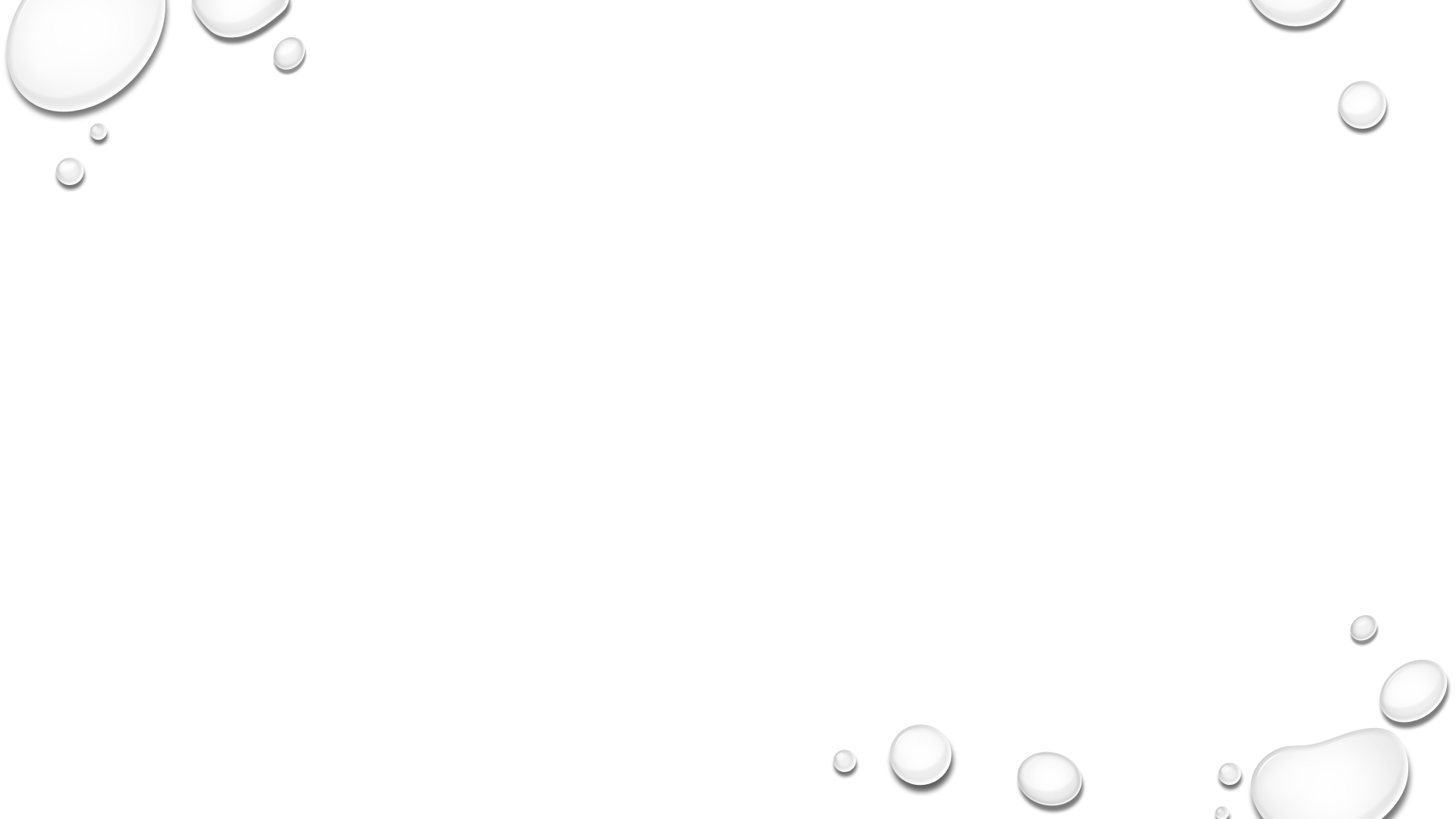 attendance
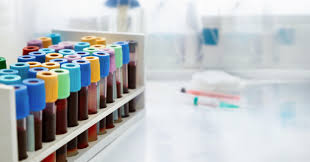 Rolling 12-Month Period: Measures backward 12 months from the date of the occurrence
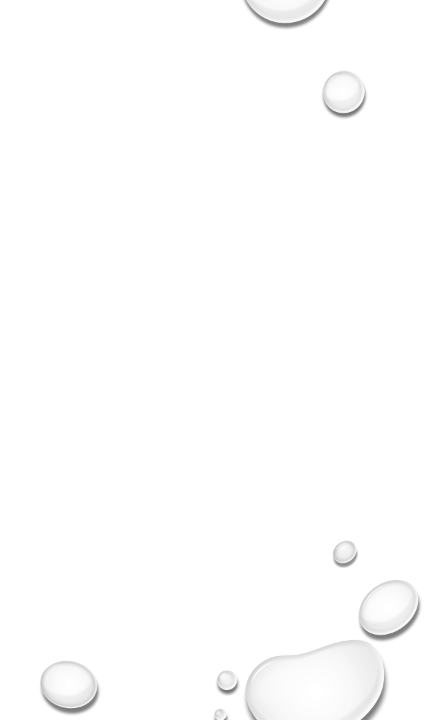 Attendance
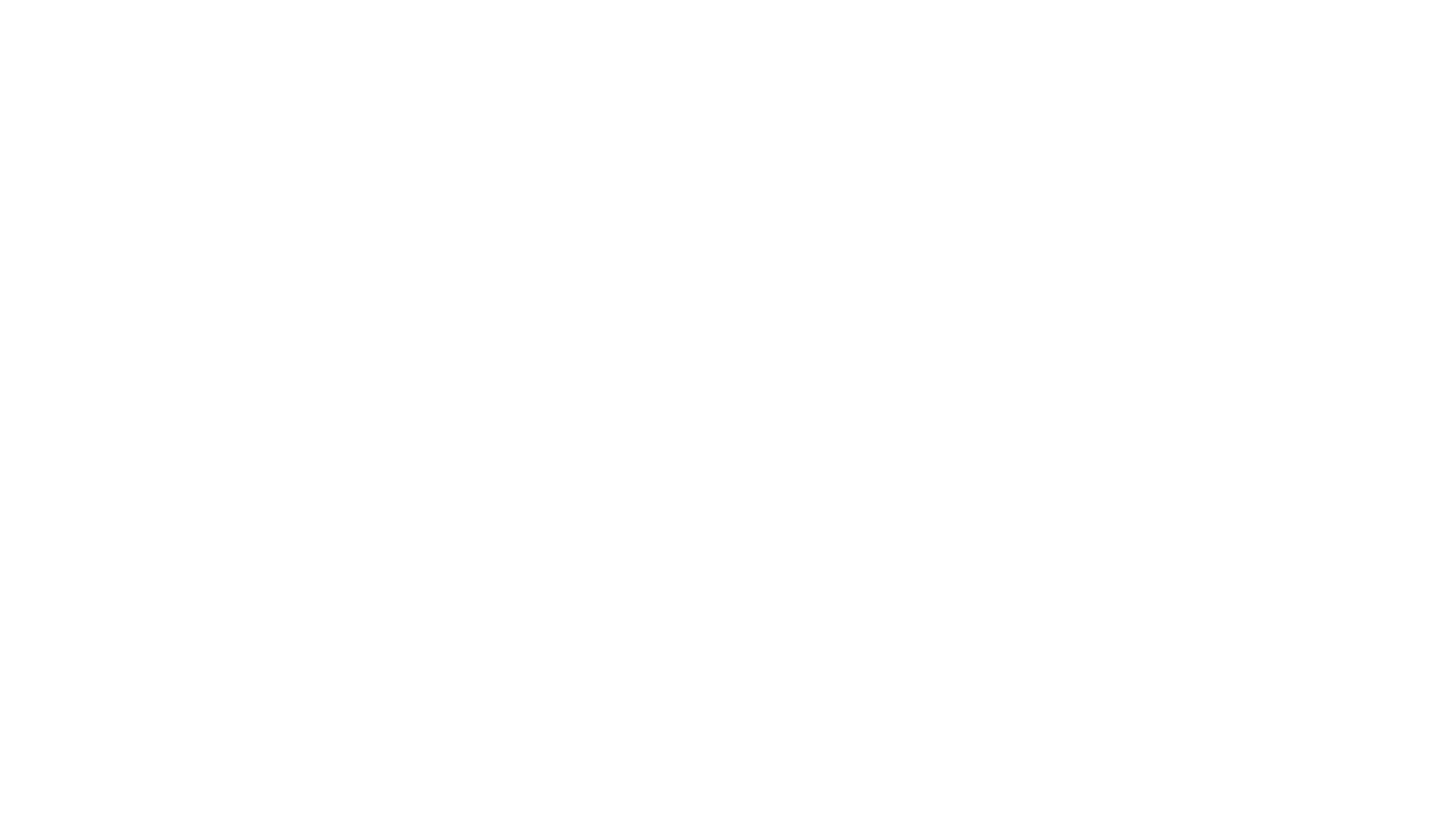 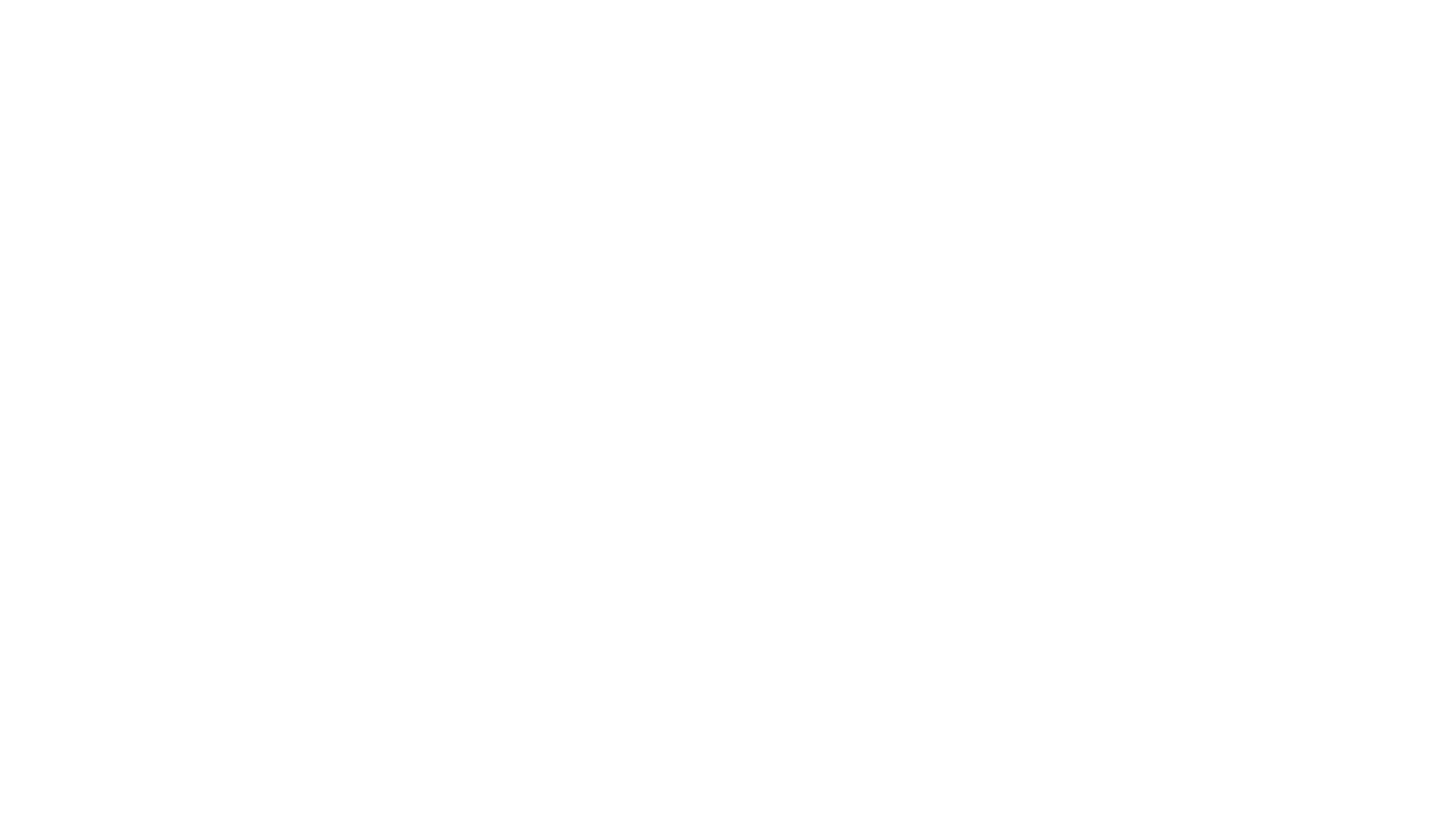 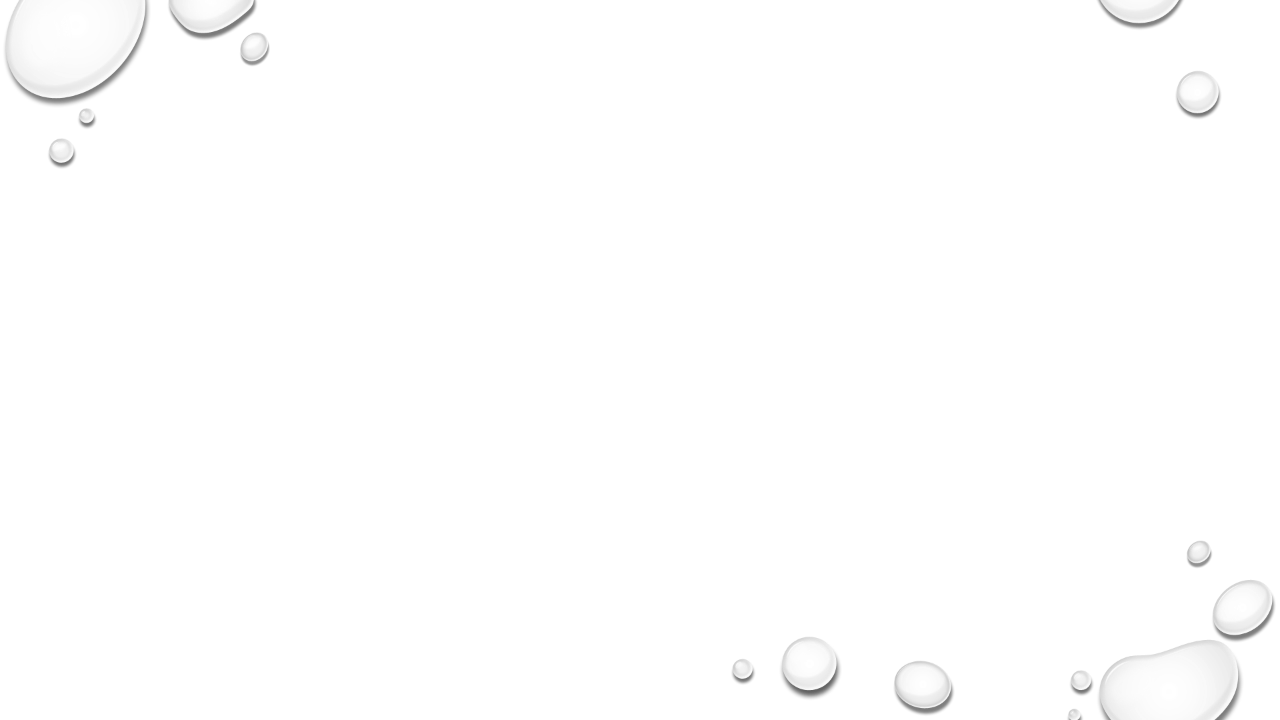 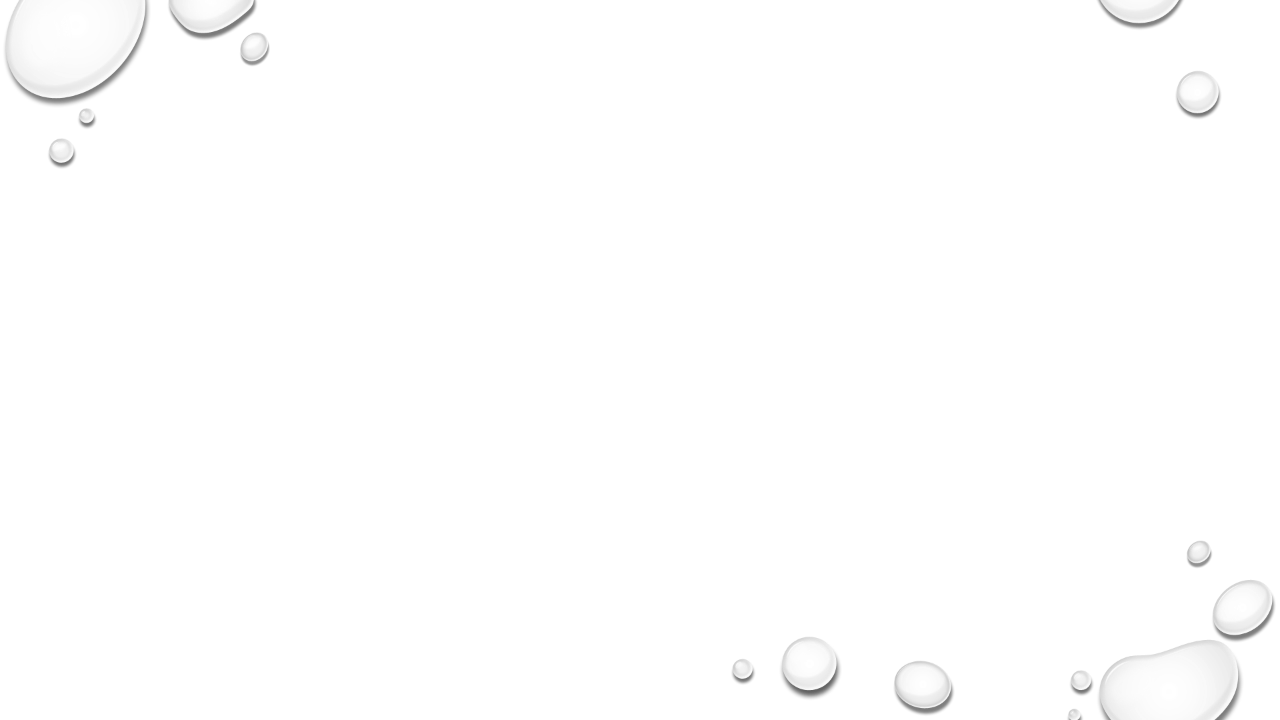 Time reporting
Critical exception: An issue with a timecard that must be corrected for time to be paid. The timecard cannot be approved unless corrected. 
Teammates should review their timecards for any critical exceptions. Submit a clocking request in Symplr as needed when a punch is missed.
Teammates should record their time only when they are ready to begin work. Clocking in/out outside the designated work location is strictly prohibited. Falsification of time records, such as clocking in when the teammate is not in the teammate’s designated work location, is a policy violation subject to corrective action.
Teammates may clock out for a 30-minute meal break after 5 or more hours of work or as directed by a leader. All teammates who clock in and out are required to clock in/out for meal periods when taken, regardless of physical work location.
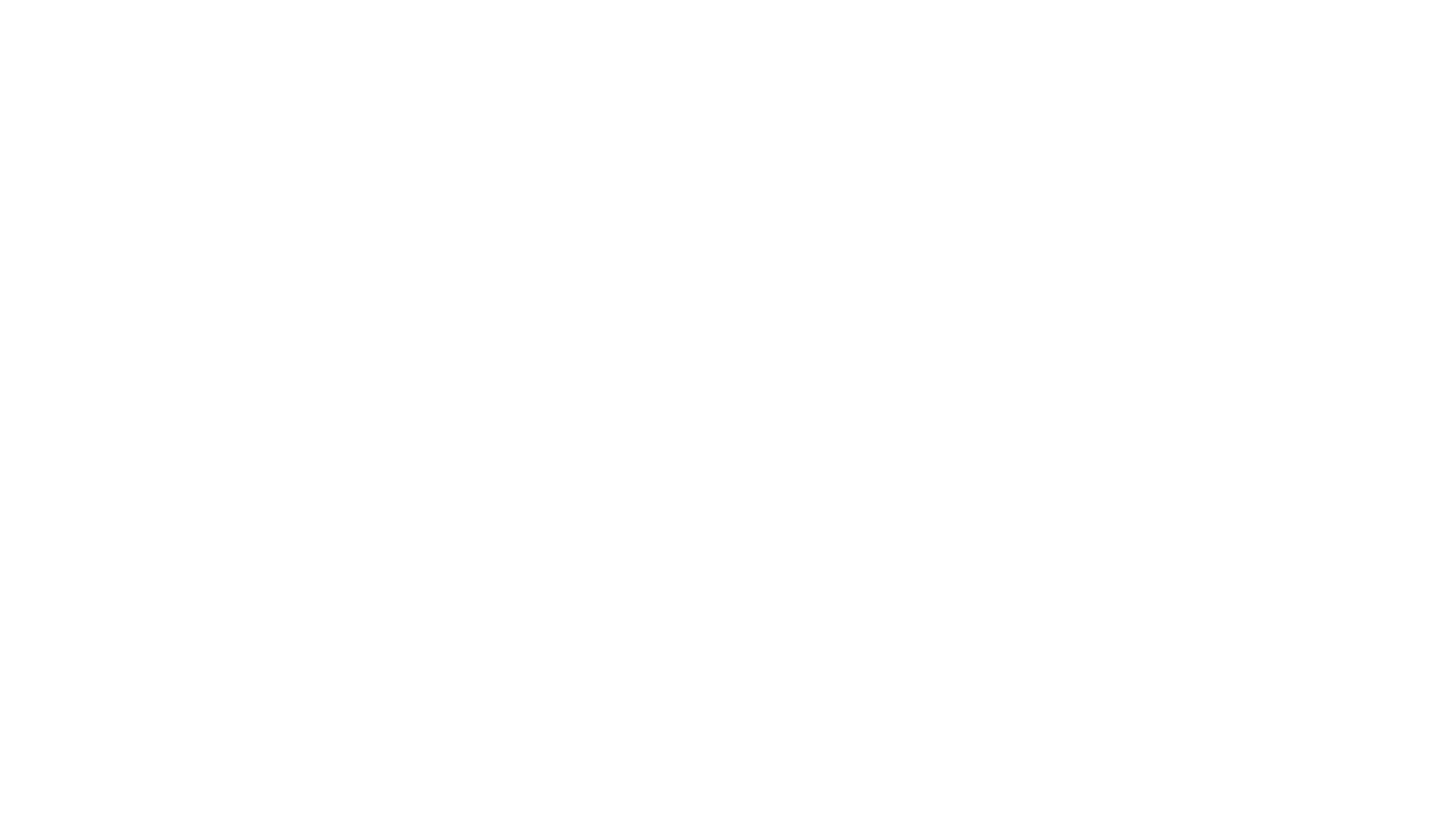 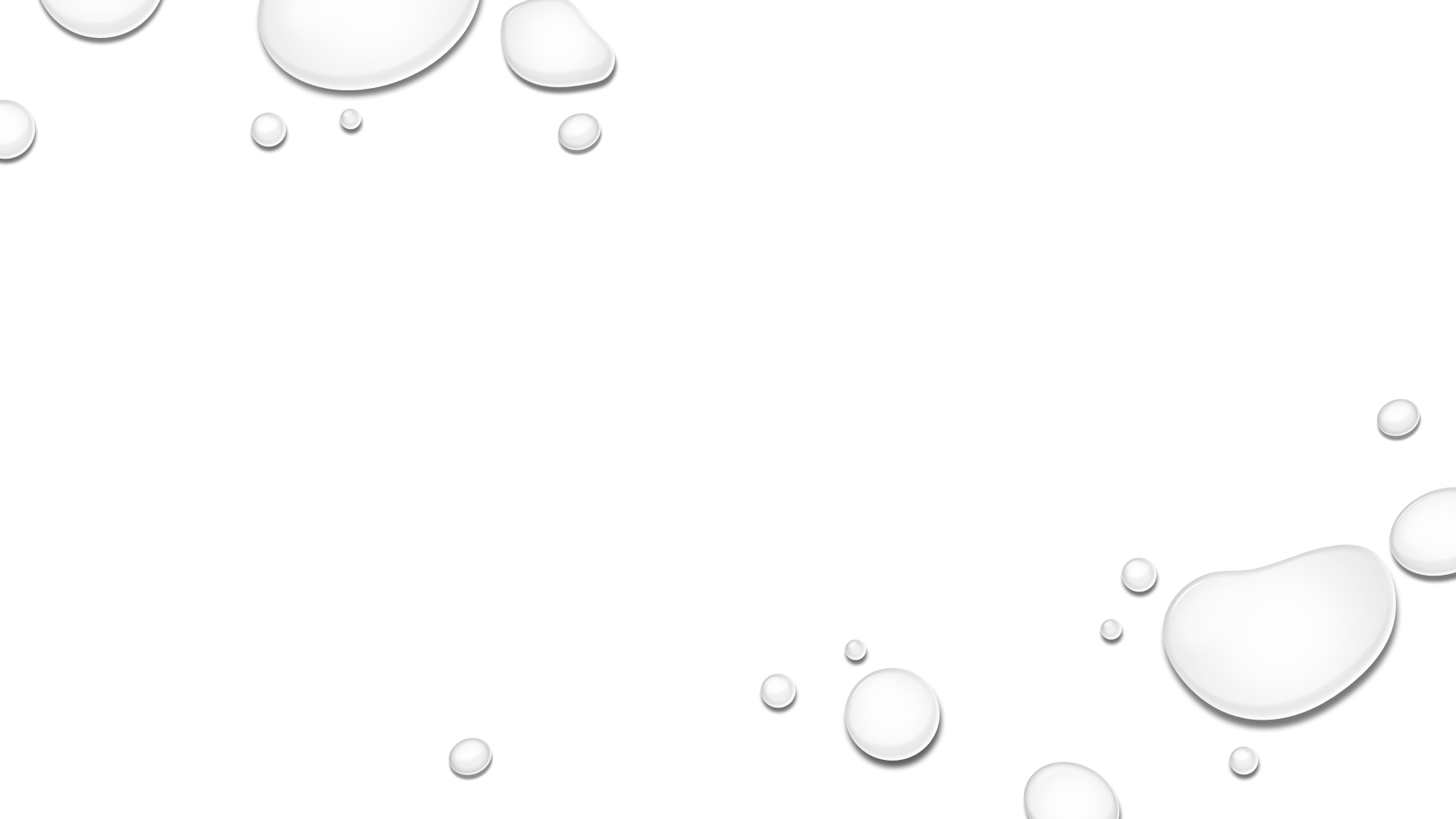 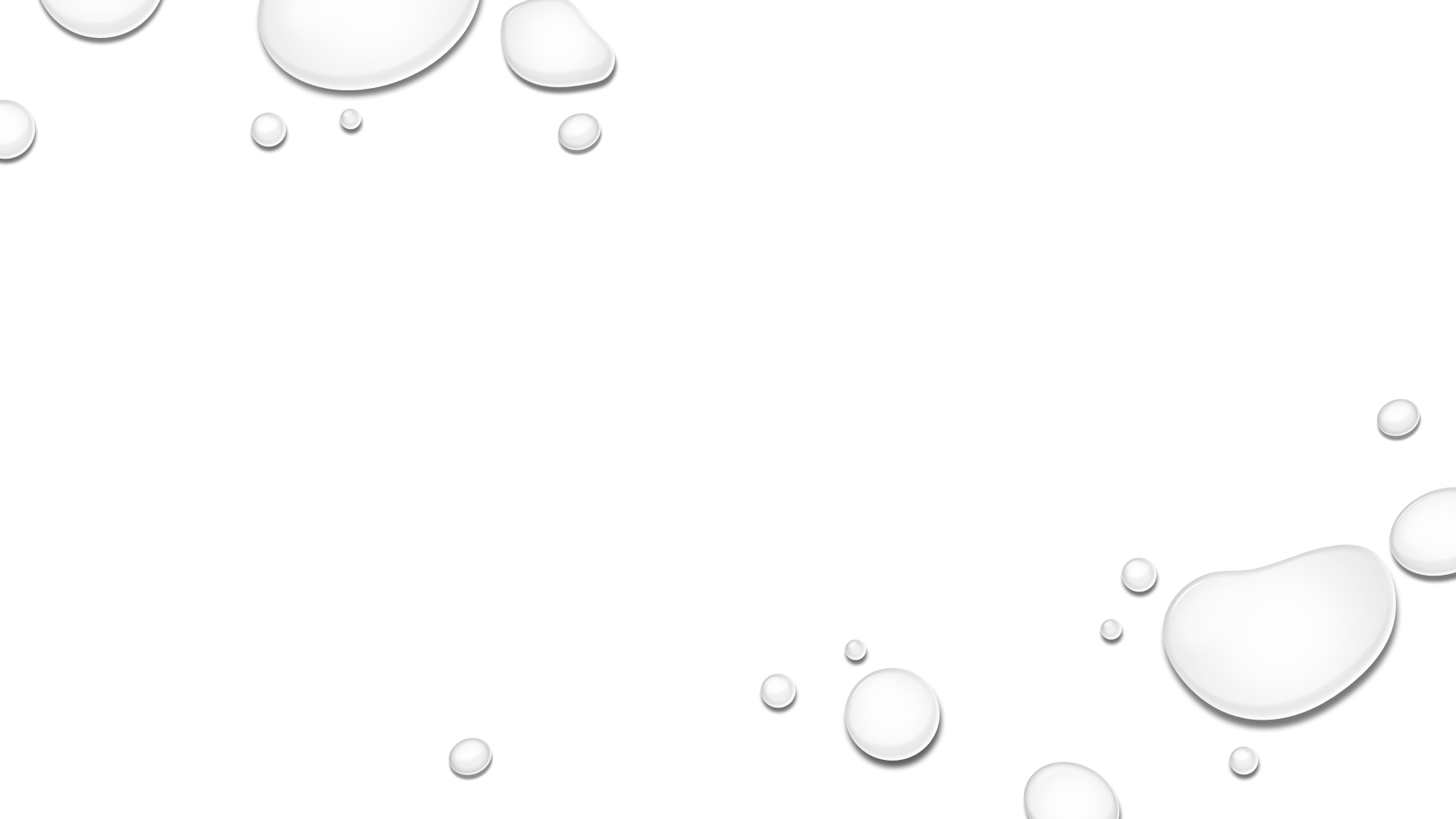 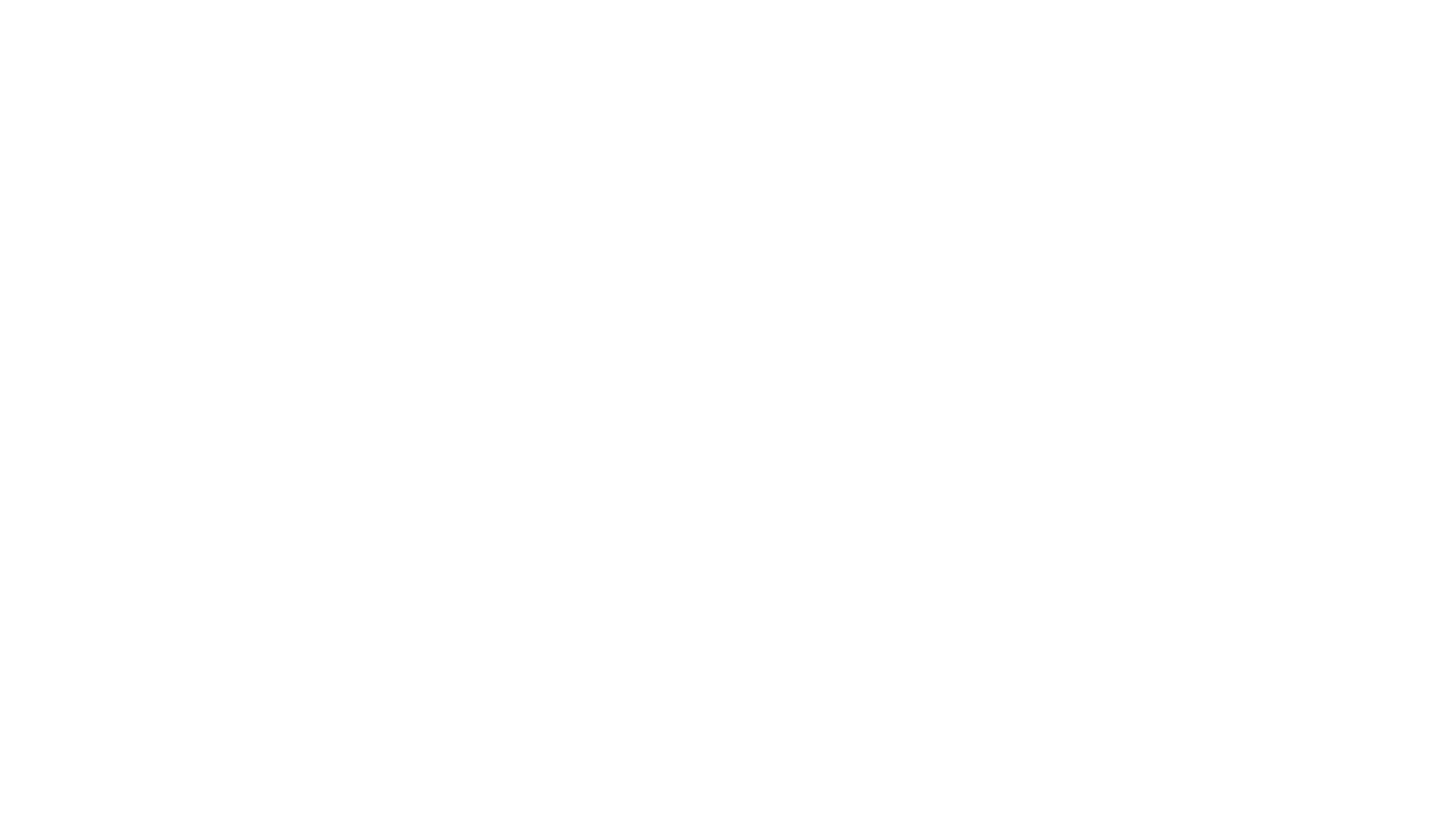 Questions/Concerns?
Come see Torie Mon-Fri 8a-5p
Email: t.mchone@wakehealth.edu
Secure chat in Beaker
Text message 
Phone call – Office or Cell